Memento Code
Jim Fawcett
CSE776 – Design Patterns
Fall 2016
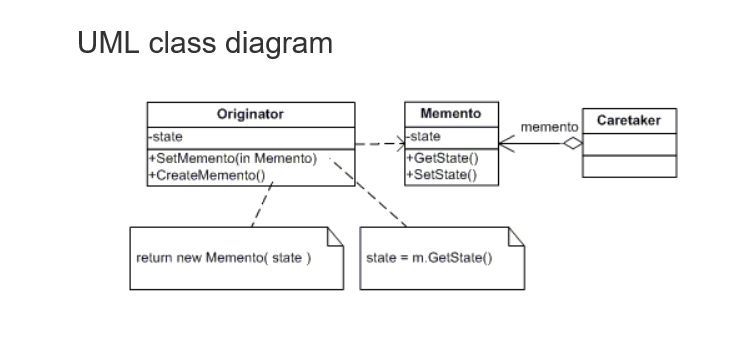 www.dofactory.com
2
Memento Pattern:    Non-Recursive Depth First Search
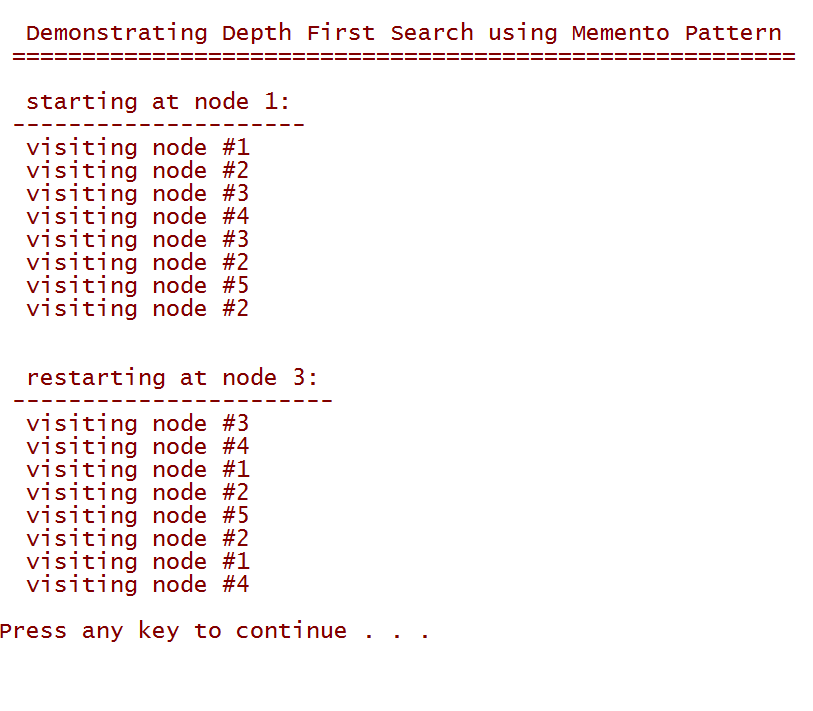 3
Node – used to build graph
4
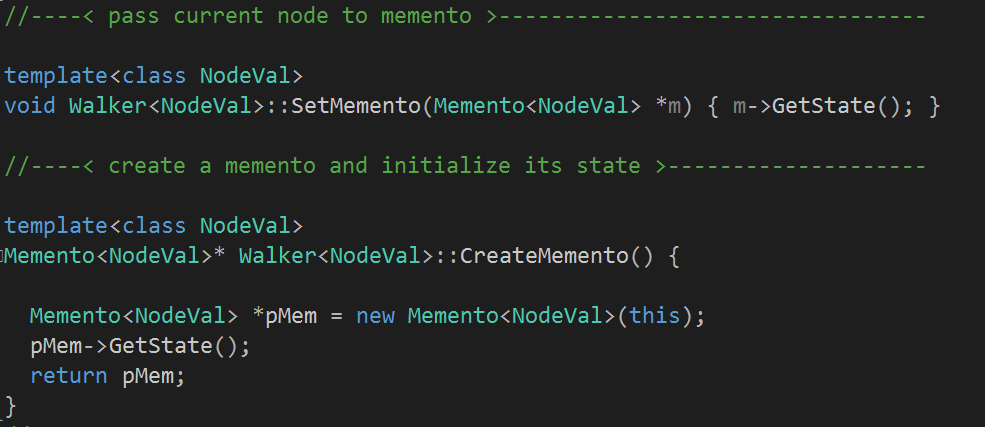 Originator – Node Walker
5
Memento- takes reference to originator- graph walker is originator- saves and returns location
6
Caretaker
7
Memento Pattern:    Non-Recursive Depth First Search
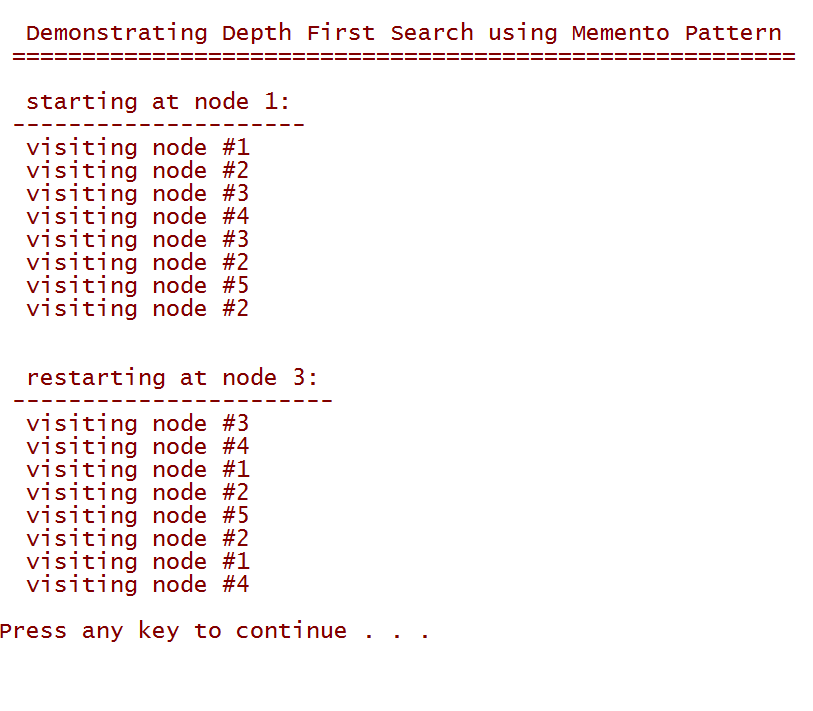 8
That’s All Folks!
ArriveDerchi
9